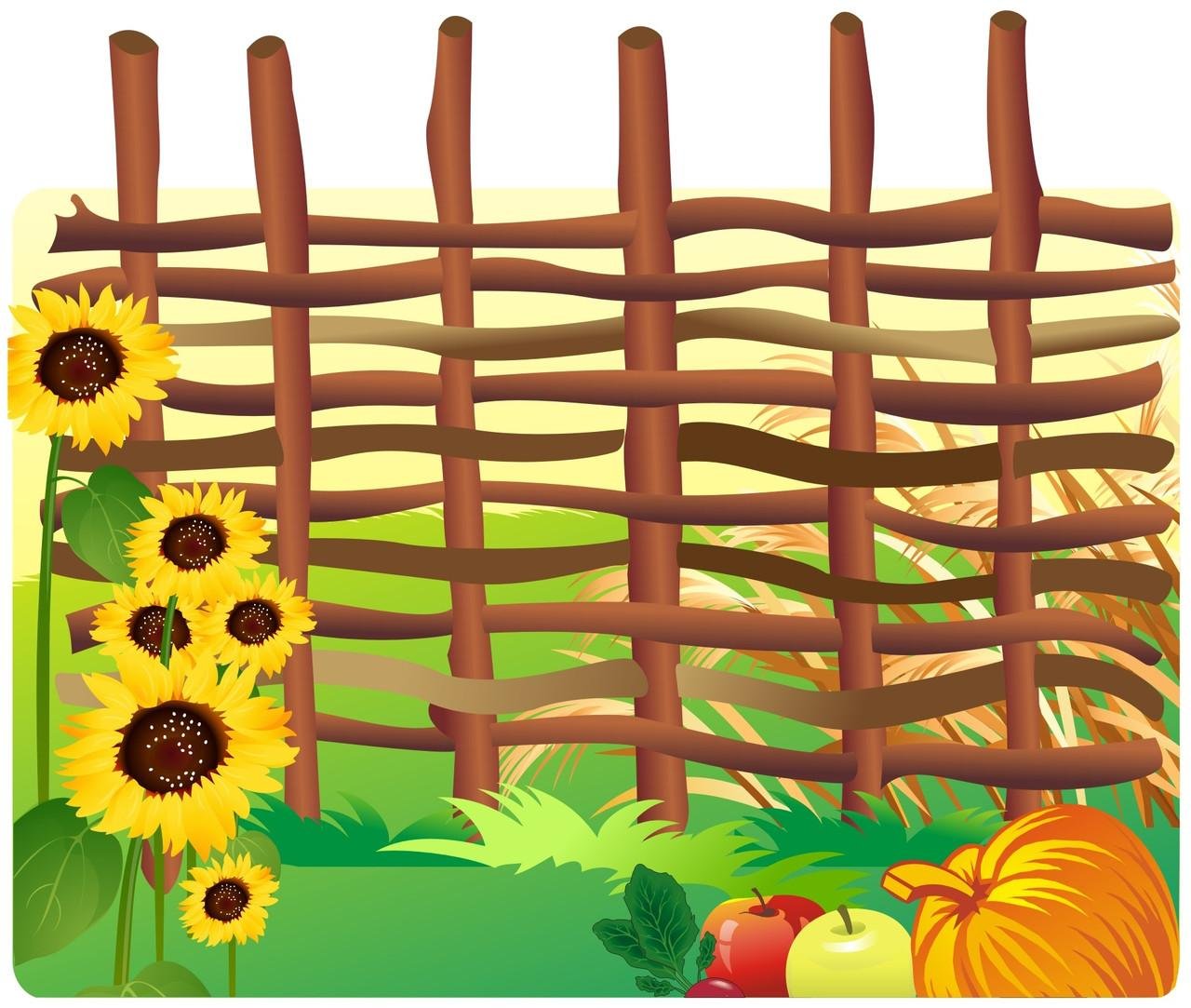 Детский сад № 165 ОАО «РЖД»Подвижная игра «Плетень» (познавательно-речевой направленности)для детей старшего дошкольного возраста (6-7 лет)
Переработала русскую народную игру: 
Кулабухова Н. А.
инструктор по физической культуре
Цель игры: расширение словарного запаса, развитие быстроты реакции.

Задачи: 
 Развивающие: развитие слухового, зрительного анализаторов. Развитие умения воспринимать образец и выполнять его.
 Образовательные: закреплять умение соотносить количество предметов с числом в практической деятельности.
 Воспитательные: воспитывать умение согласовывать свои действия с действиями других детей, быстроту реакции.
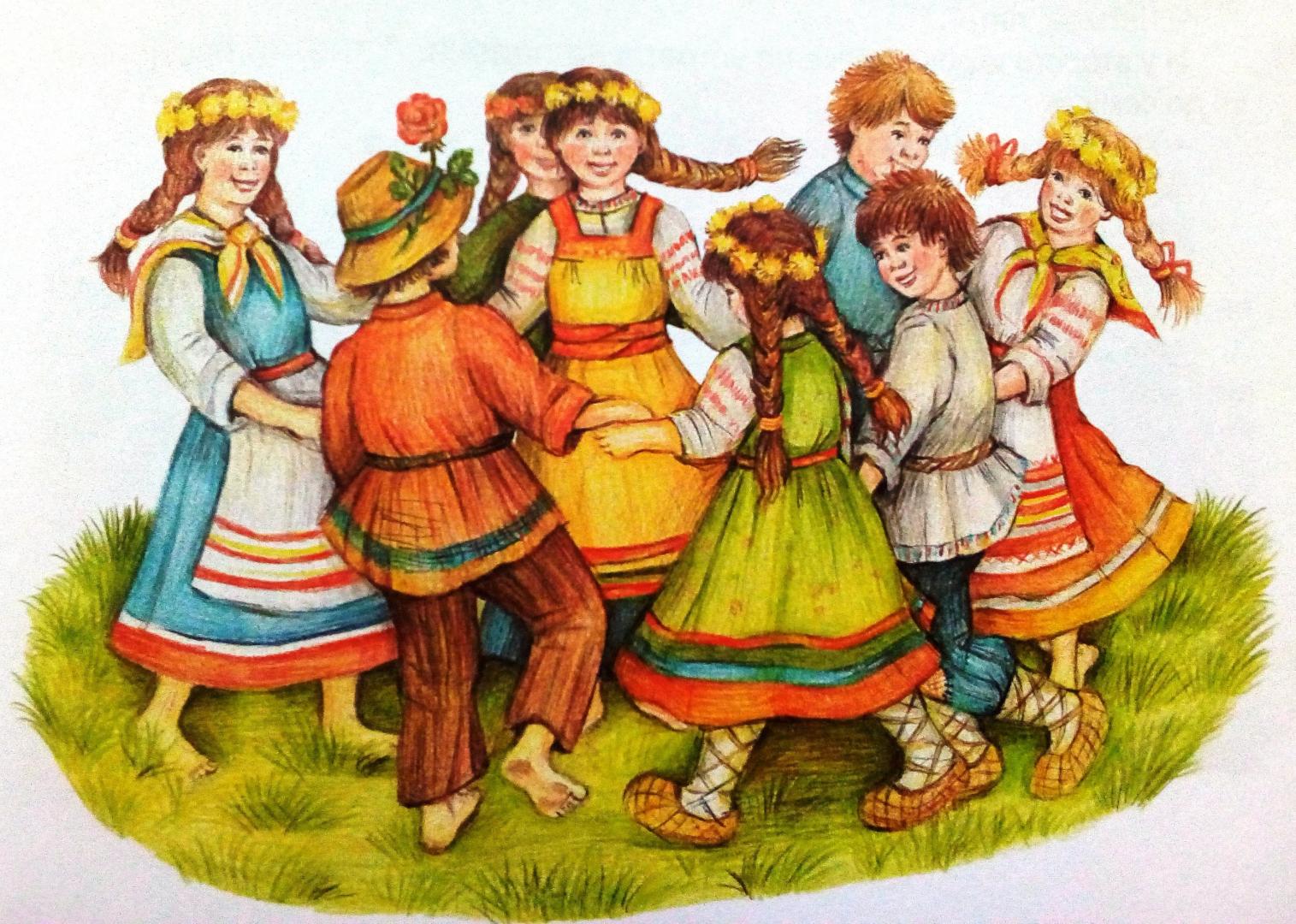 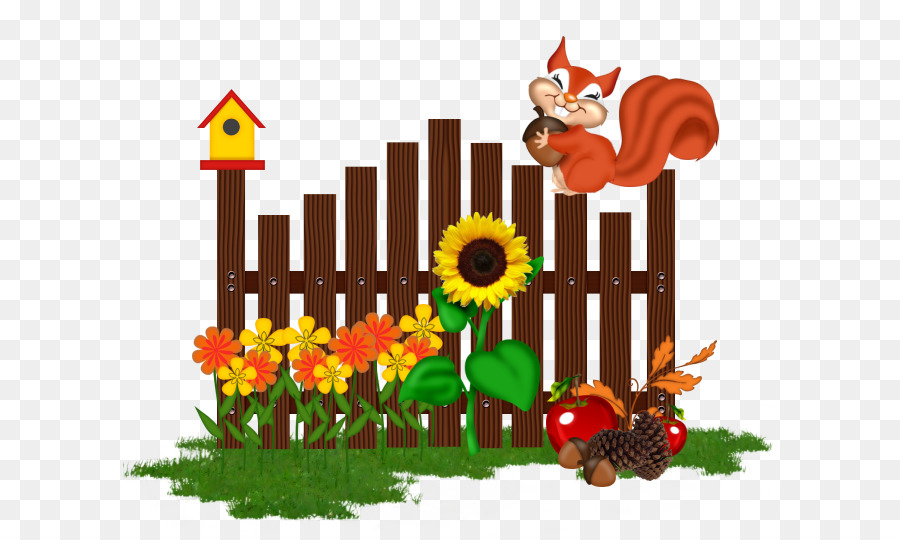 Речевое сопровождение игры 
(варианты)
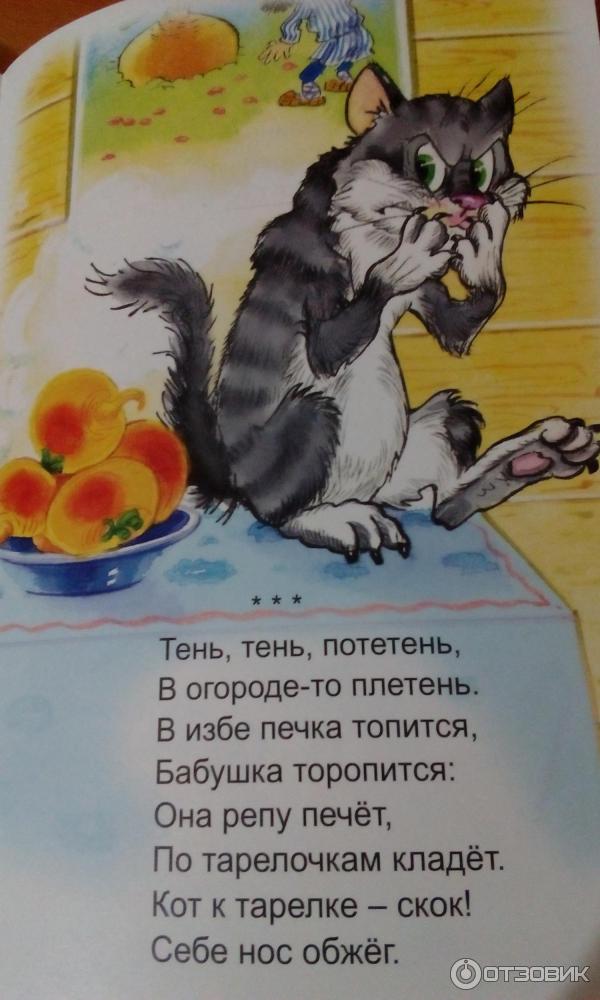 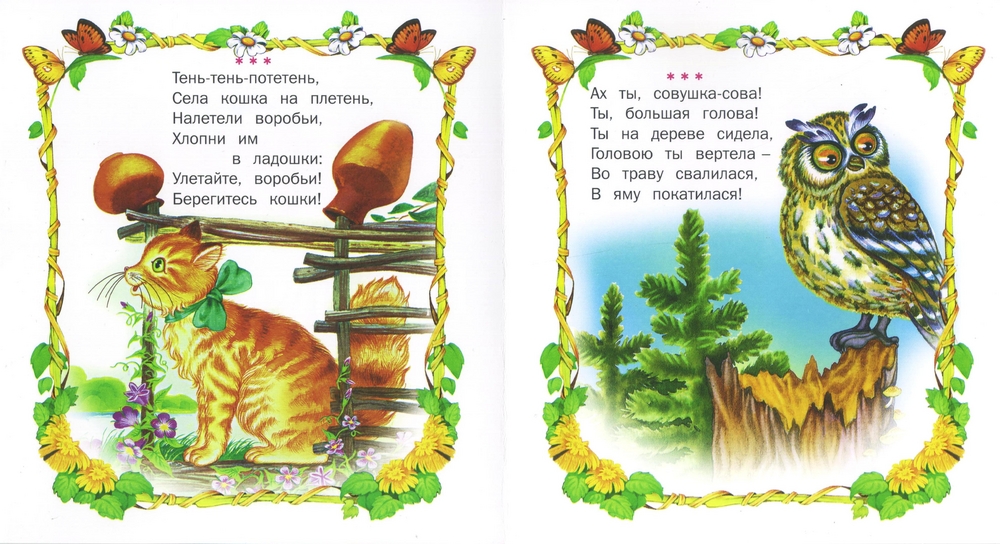 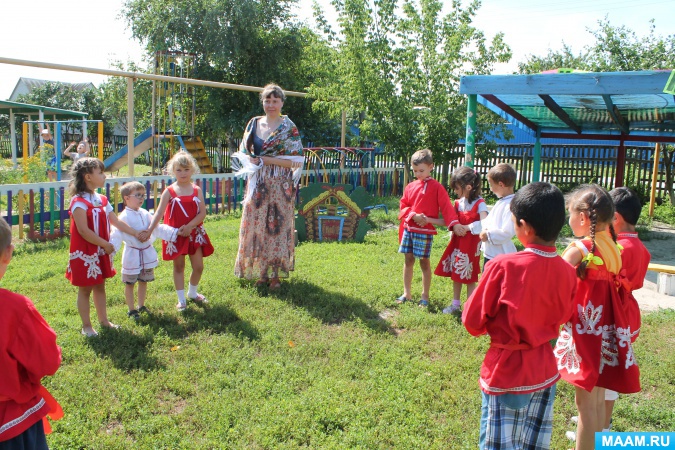 Взрослый спрашивает у детей, знают ли они что такое «плетень». Выслушивает ответы детей, если они не могут ответить задает наводящие вопросы.
Взрослый объясняет правила игры. 
Взрослый заранее оговаривает с детьми количество «Плетней» (например: сделайте столько плетней сколько услышите хлопков (от 2 до 4).  Дети выполняют задание инструктора.
Далее взрослый показывает карточки с изображением любых предметов (цветы, бабочки, машинки и т.п.) количество предметов может быть разное (от 5 до 10). Каждая группа детей  должны построить плетень в заданном количестве. 
 Дети под музыку выполняют определенные движения: бег, прыжки, ходьба. По сигналу взрослого дети должны быстро построить свой плетень в соответствии с карточкой, которую он показывает. 
Побеждает тот «Плетень», который быстро и правильно построится.
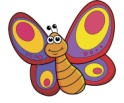 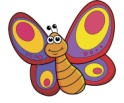 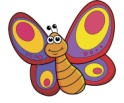 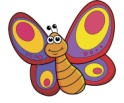 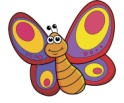 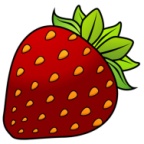 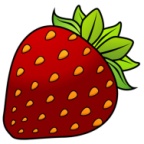 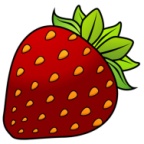 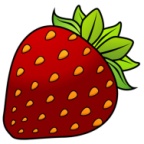 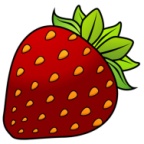 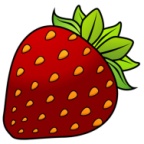